РАЗРАБОТКА 
внеклассного мероприятия
ТЕМА:
«Мы живем не для того, чтобы есть,
 а едим для того, чтобы жить»
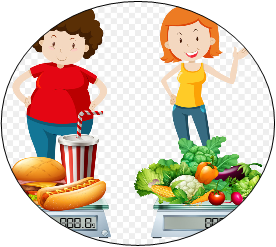 АВТОР: 
Карманова Е. В.,
учитель начальных классов
МБОУ «Школа №80 г. Донецка»
«МИР В ОПАСНОСТИ» https://www.youtube.com/watch?v=lSSoc9lemCE&t=39s
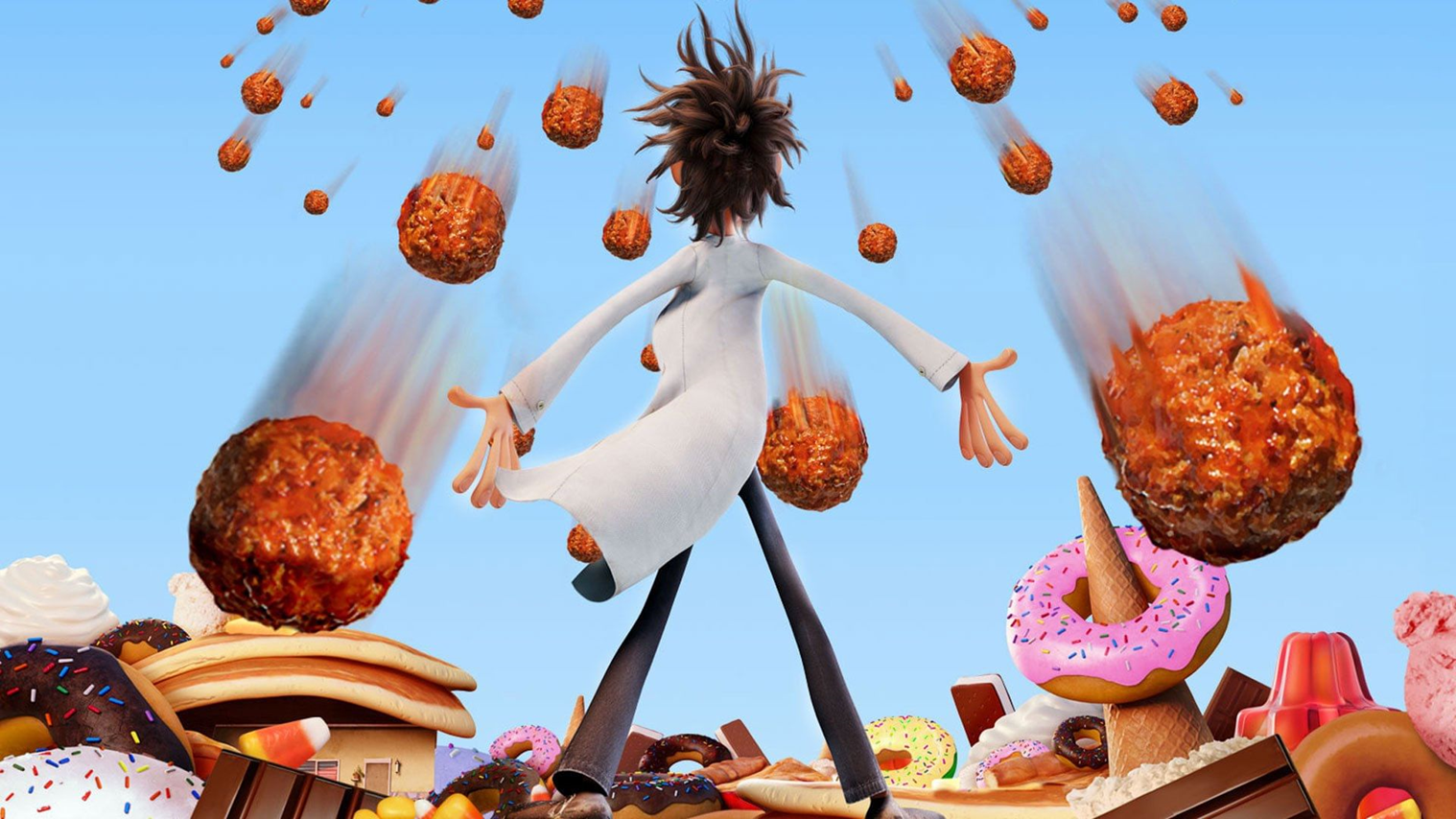 Упражнение «АССОЦИАТИВНАЯ КОРЗИНА»
БЕЛКИ
УГЛЕВОДЫ
ЖИРЫ
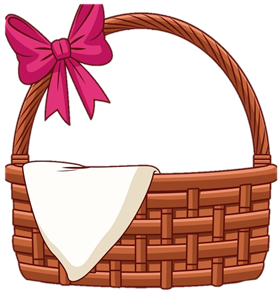 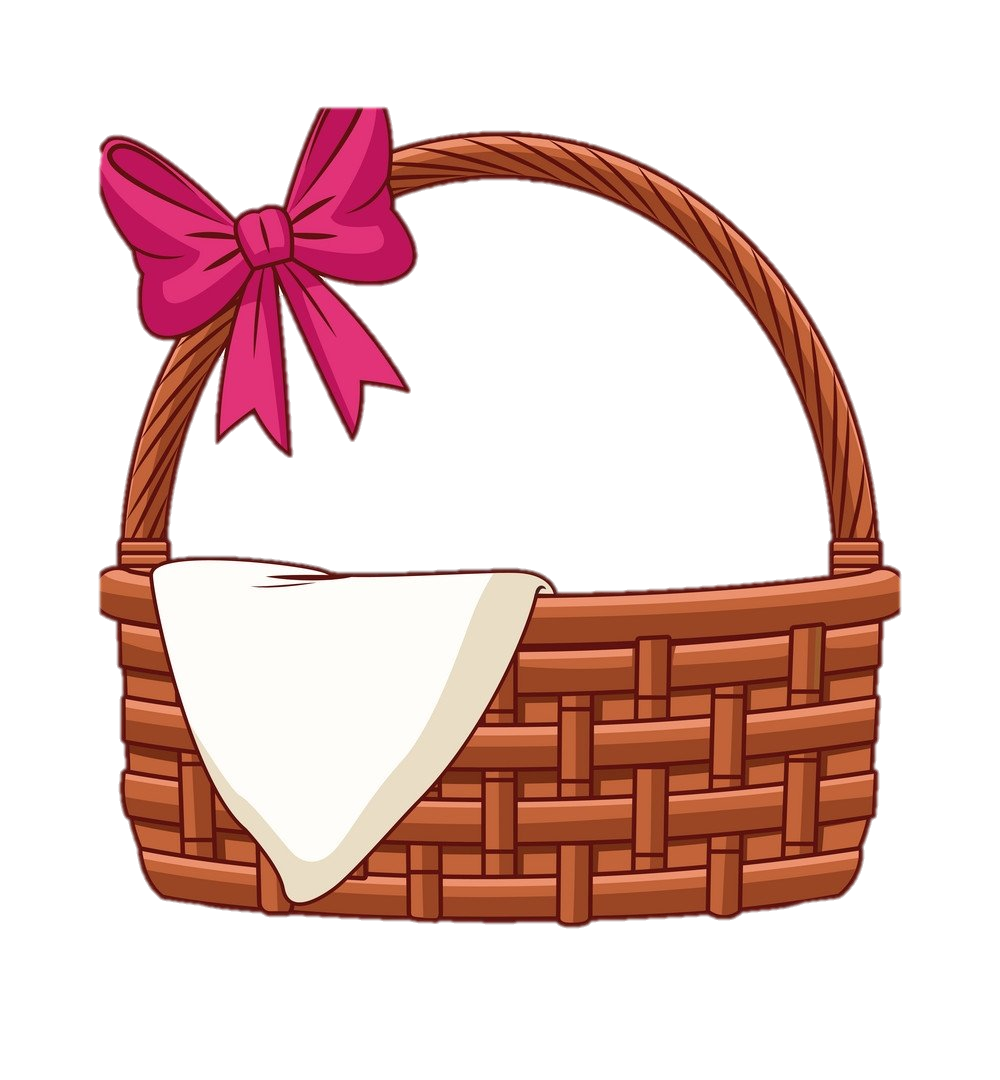 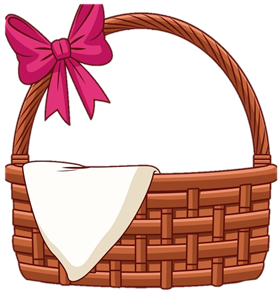 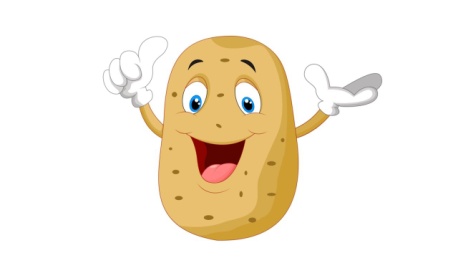 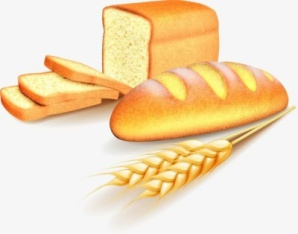 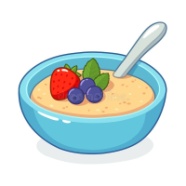 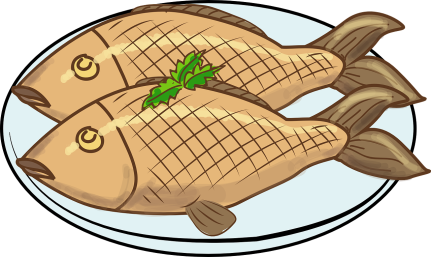 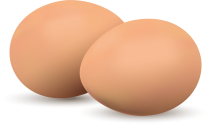 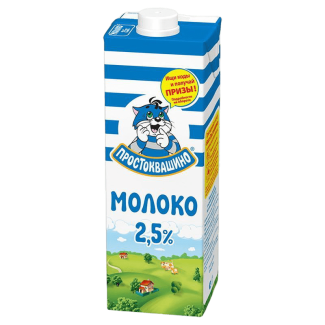 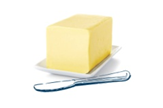 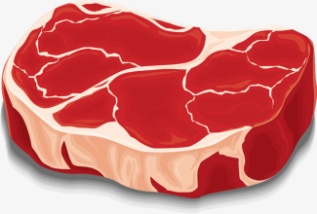 Упражнение «АССОЦИАТИВНЫЙ КЕННИНГ»
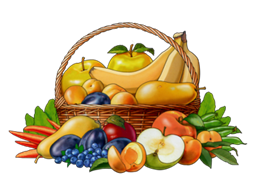 Витамины - овощи и фрукты;
Витамины - польза организму.
Упражнение на развитие ассоциативного мышления
 «ТРИ ВОПРОСА»
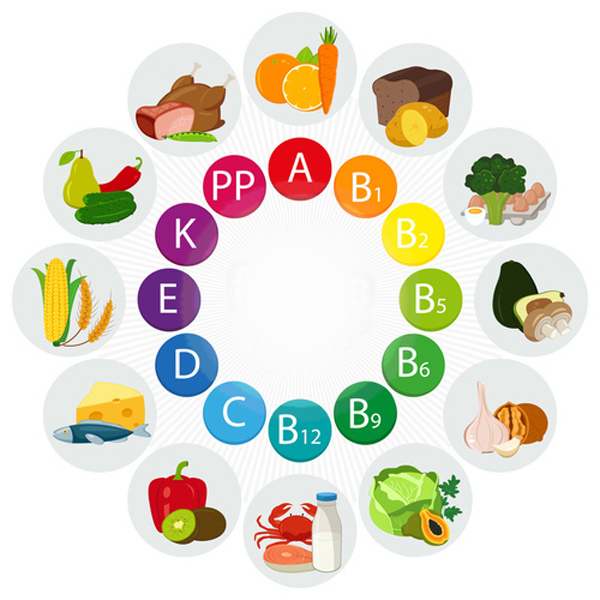 Составление кластеров
«ПРАВИЛЬНОЕ ПИТАНИЕ» и «НЕПРАВИЛЬНОЕ ПИТАНИЕ »
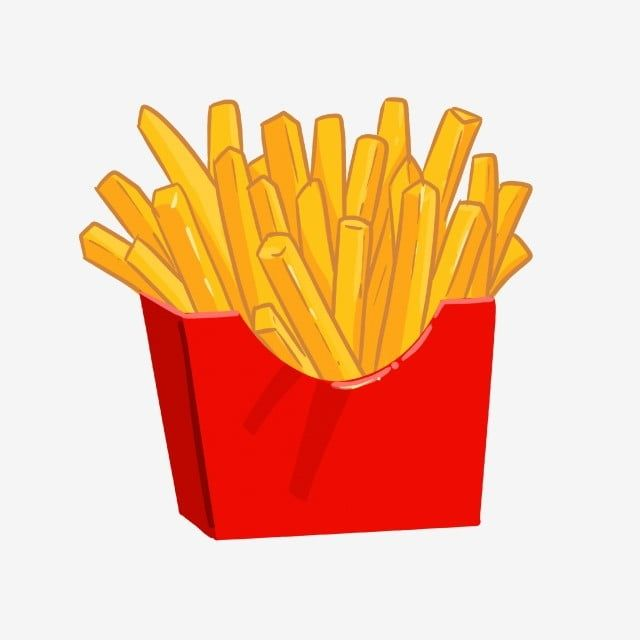 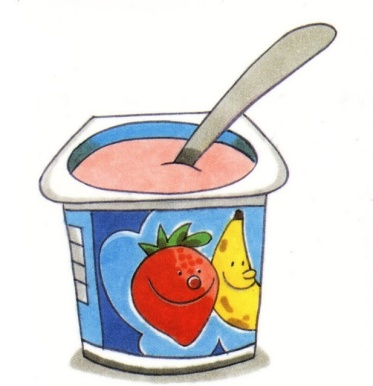 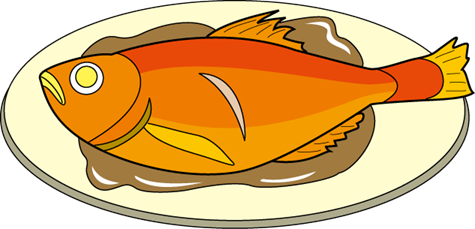 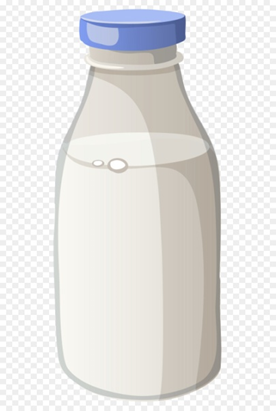 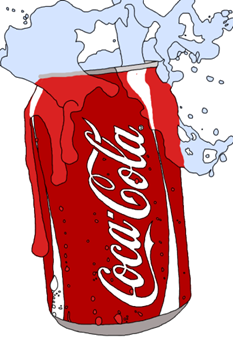 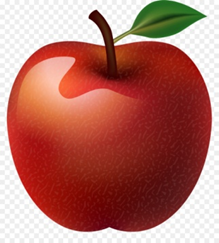 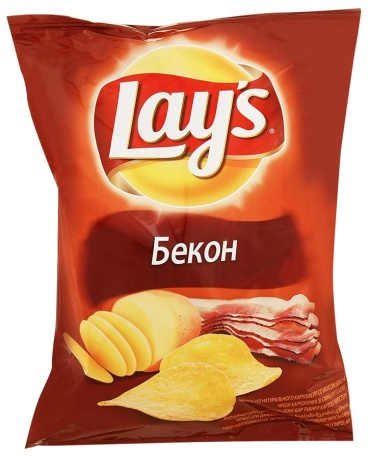 Упражнение «ДАЙМОНД»
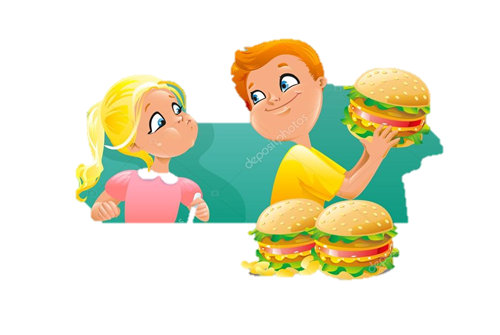 .              
.
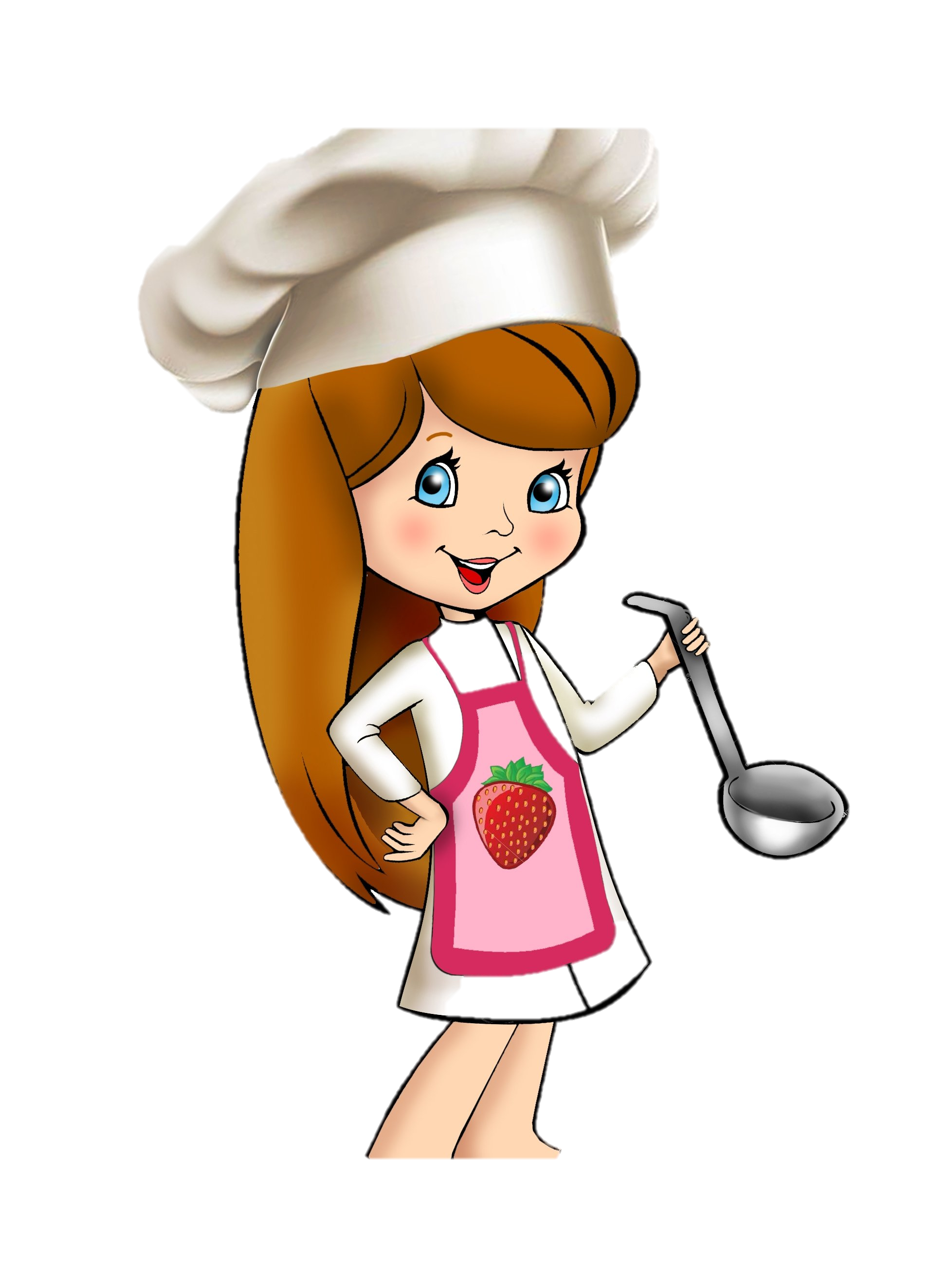 СОЗДАНИЕ ТВОРЧЕСКОГО ПРОДУКТА
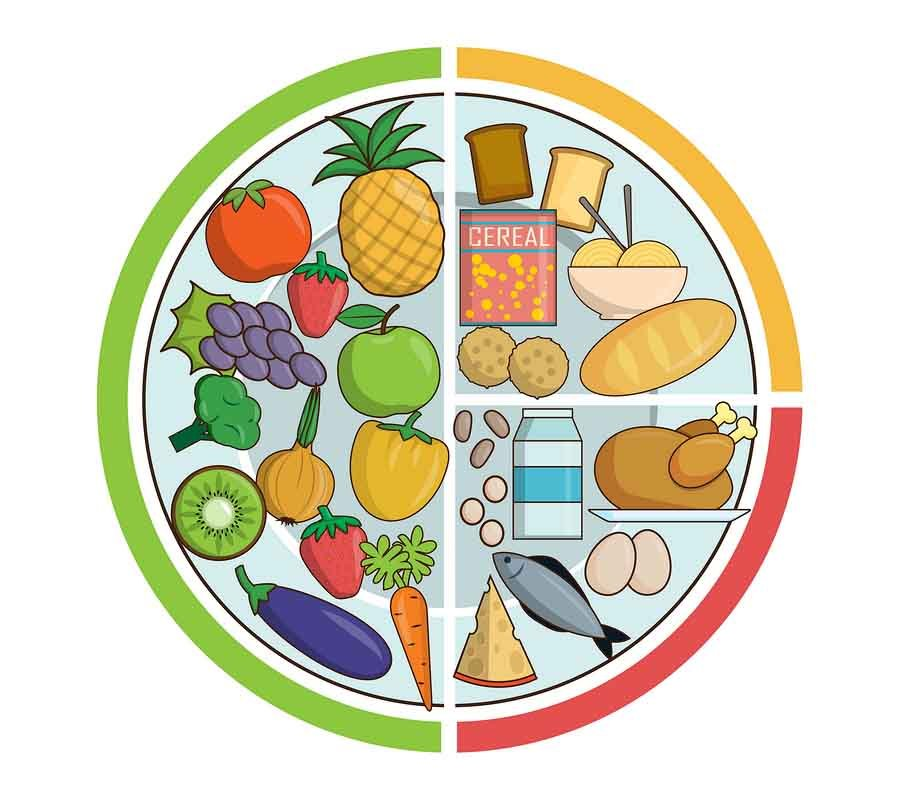 РЕФЛЕКСИЯ
- Я узнал…..
- Я вспомнил….
- Мне было интересно…..
- Мы развивали….
- Я буду обязательно….
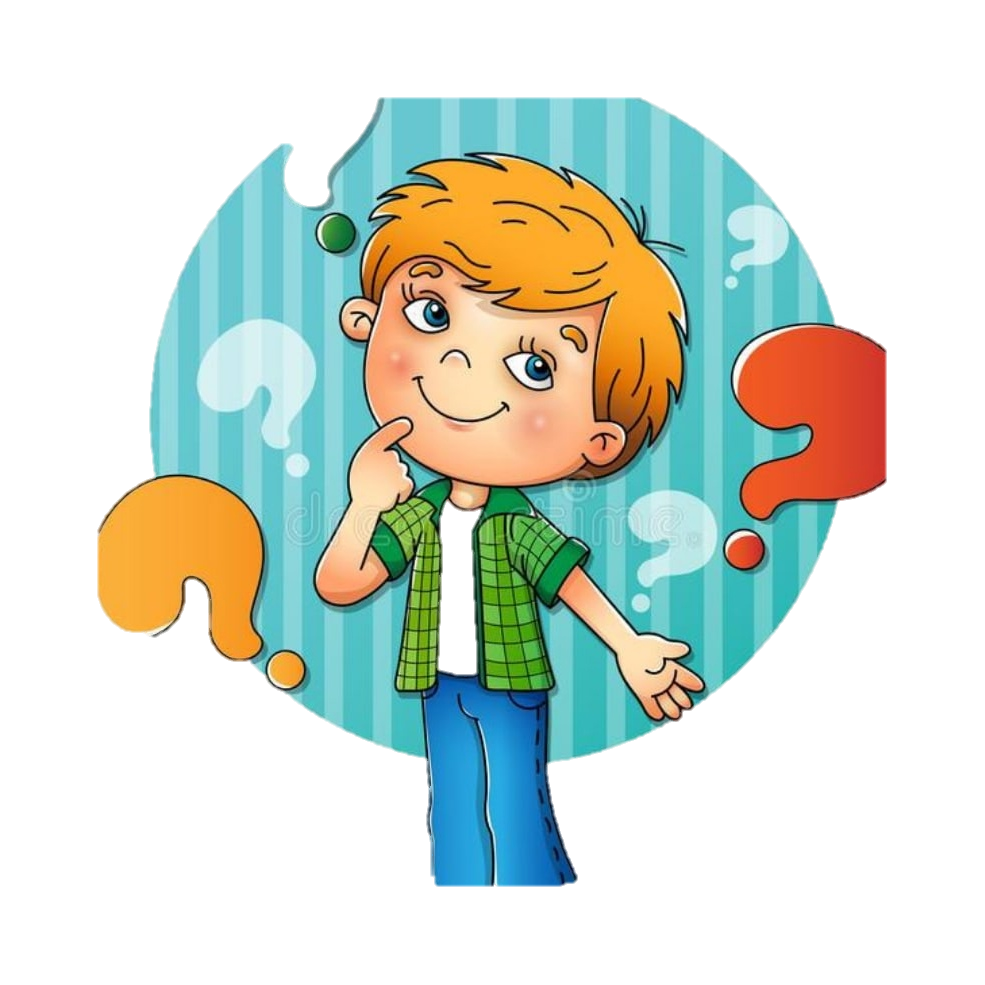 БЛАГОДАРЮ ЗА ВНИМАНИЕ!
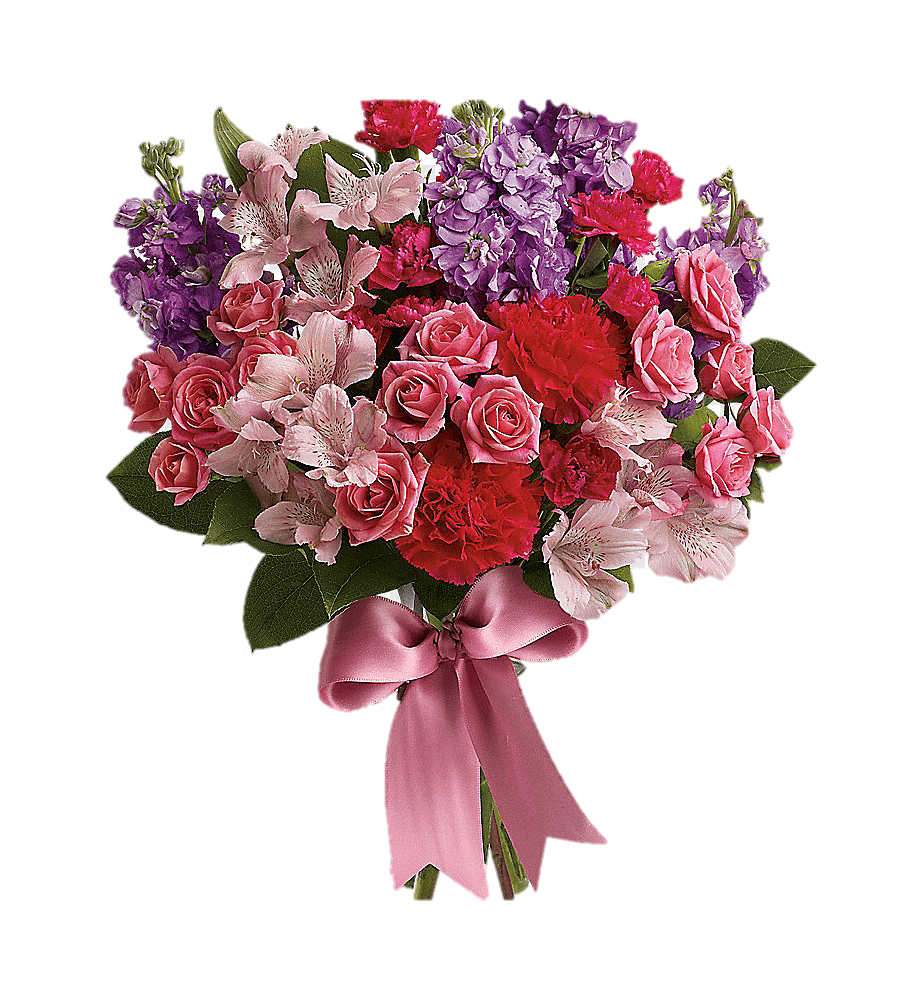